My neighbourhood
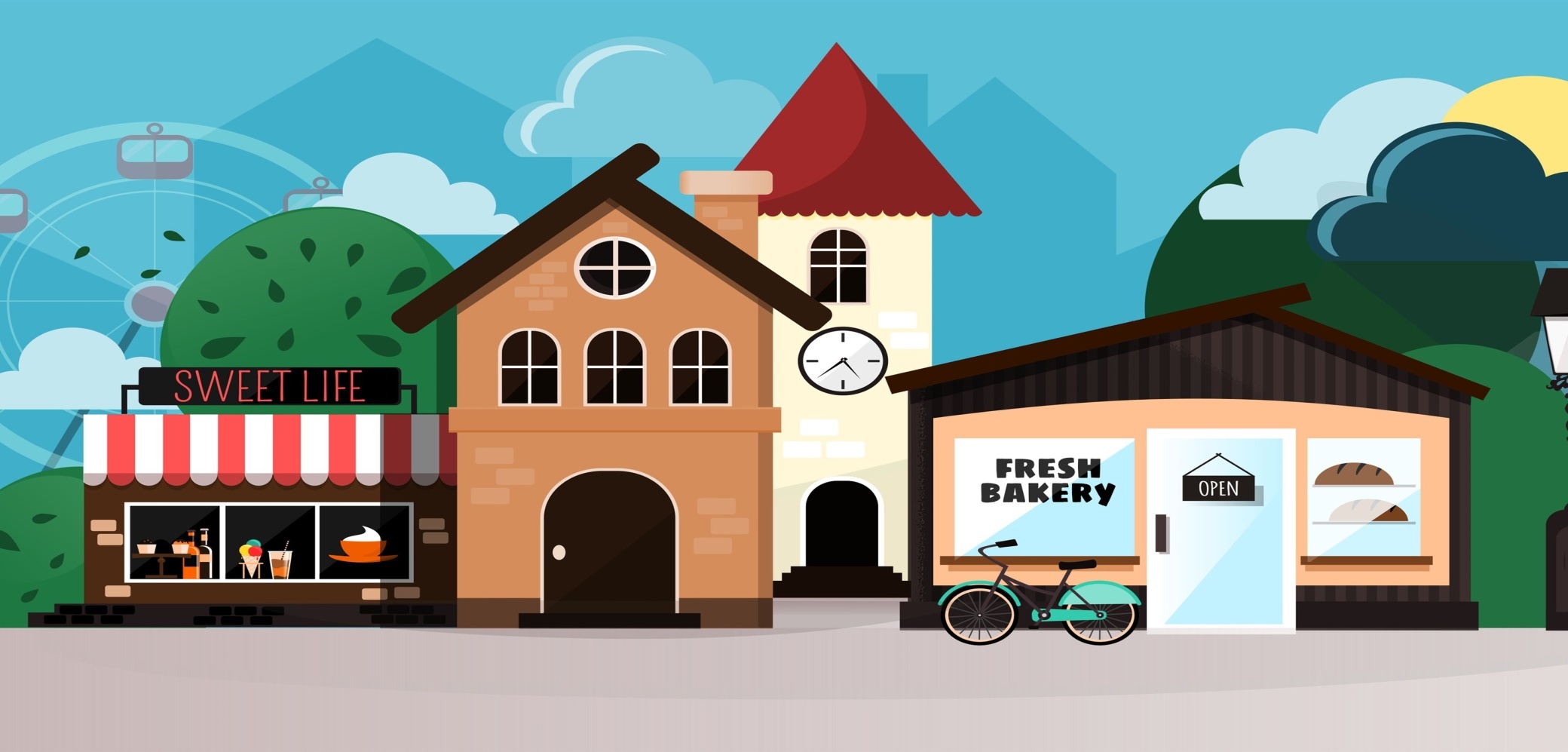 Baker’s     Library     Café    Post Office      Supermarket   
    Newsagent’s    Chemists  Toy Shop    Greengrocer’s    Bank
Where can you buy newspapers and magazines?
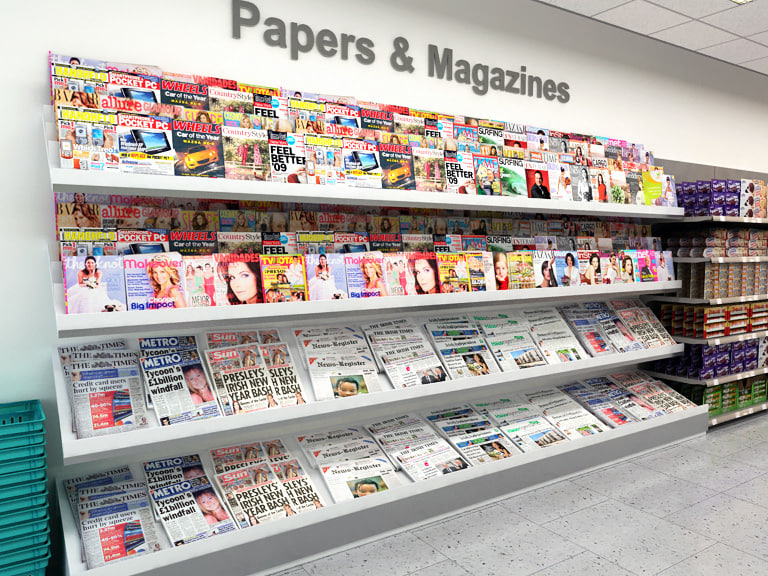 You can buy … at the …
Where can you buy vegetables?
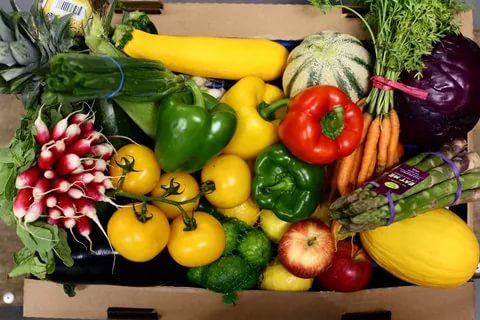 You can buy … at the …
Where can you buy cakes and biscuits?
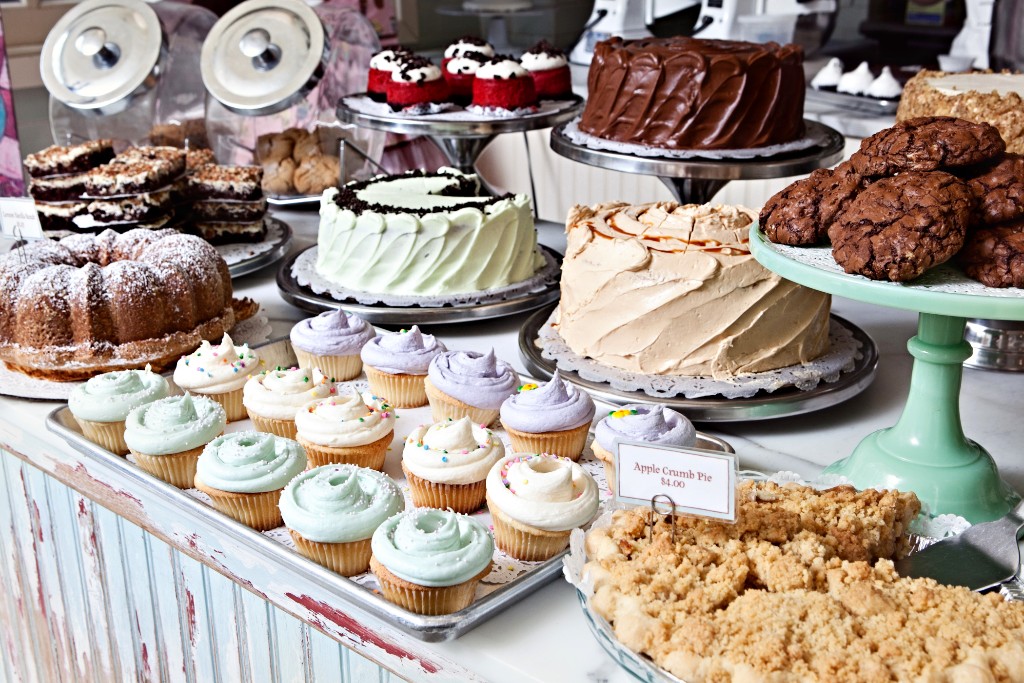 You can buy … at the …
Where can you buy aspirin?
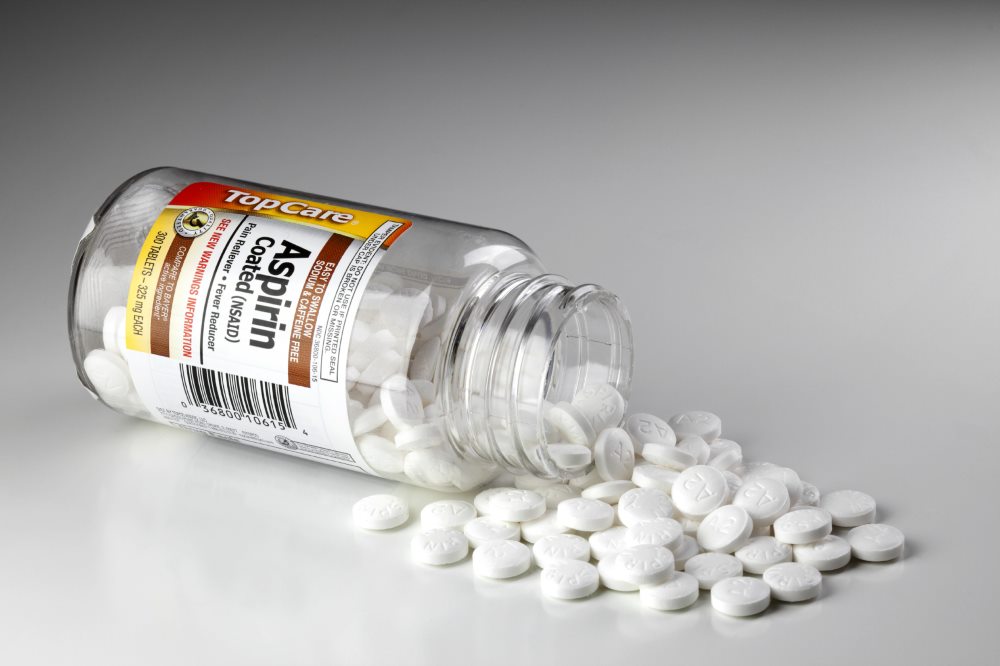 You can buy … at the …
Where can you buy teddy bears?
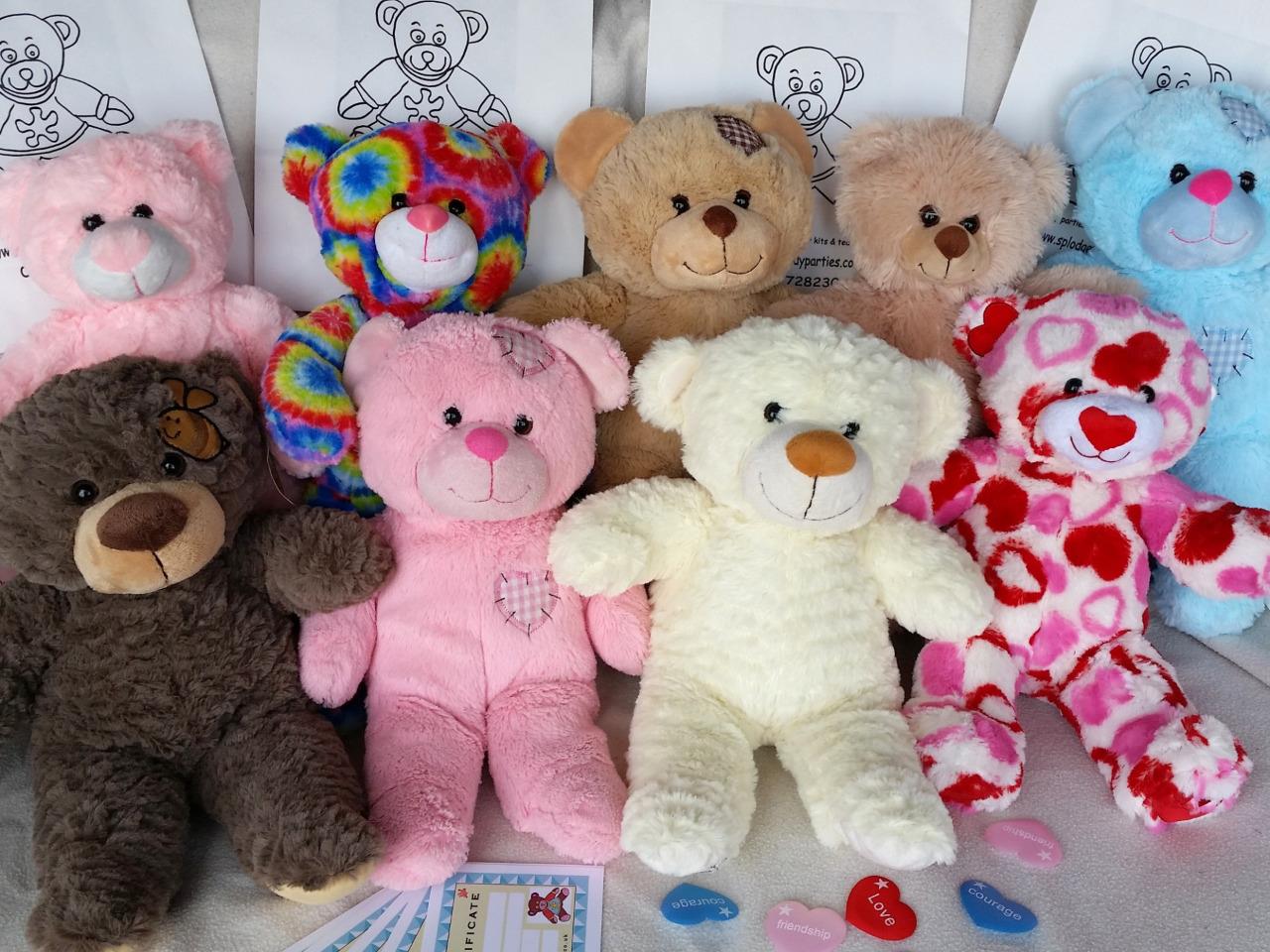 You can buy … at the …
Where can you buy stamps?
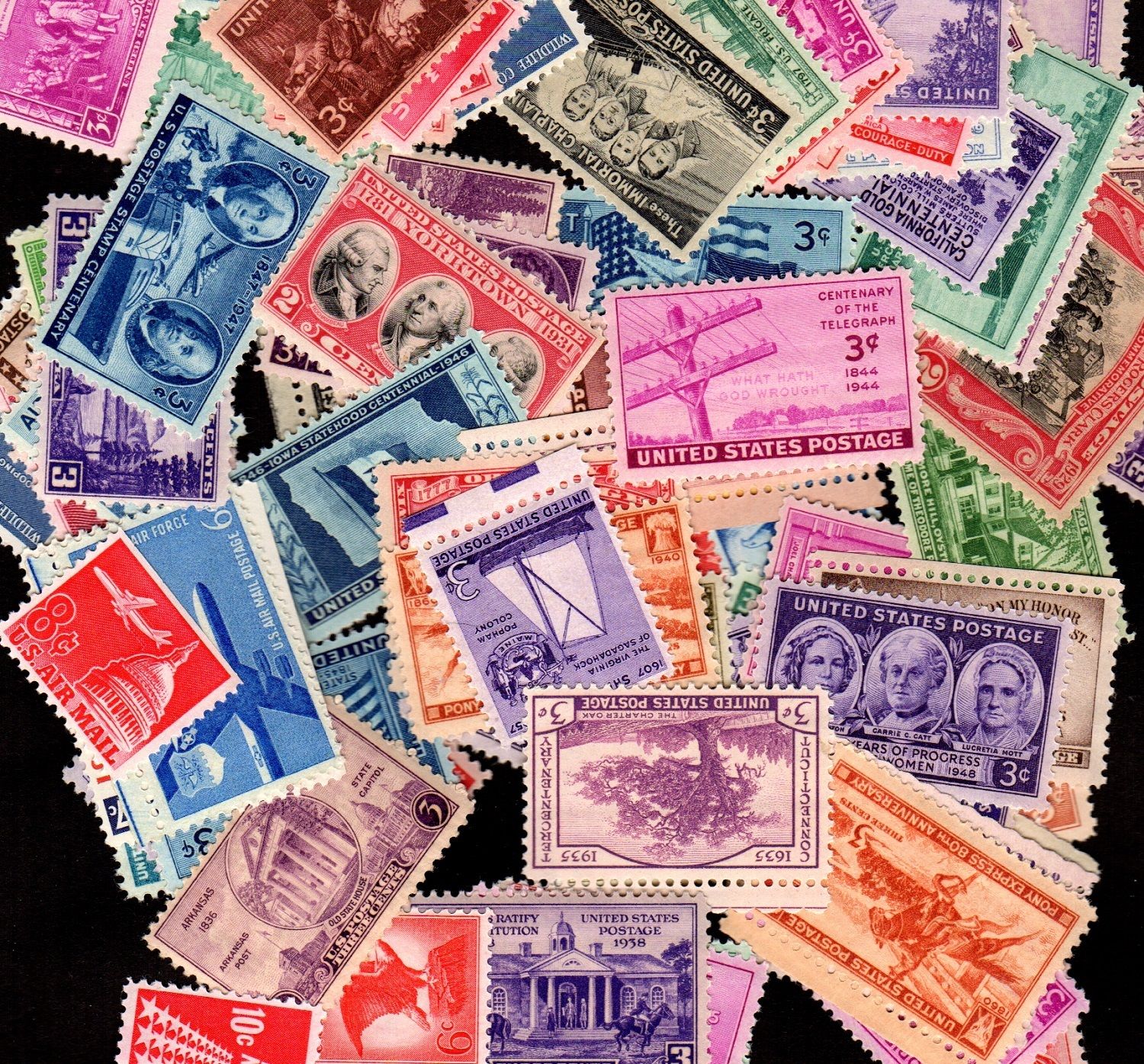 You can buy … at the …
Where can you take a book to read?
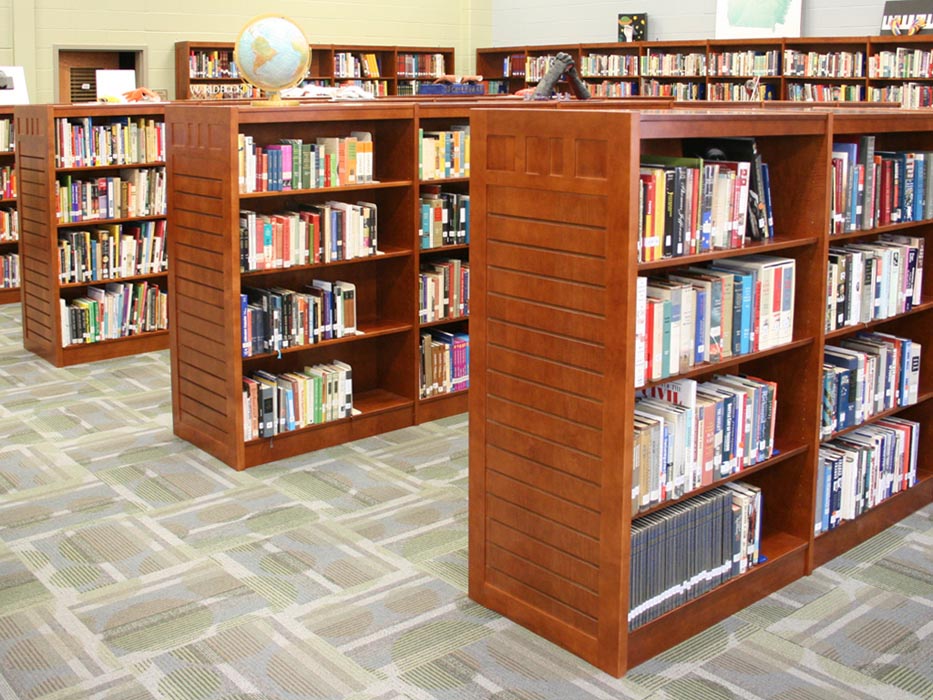 You can take … at the …
Where can you eat delicious food?
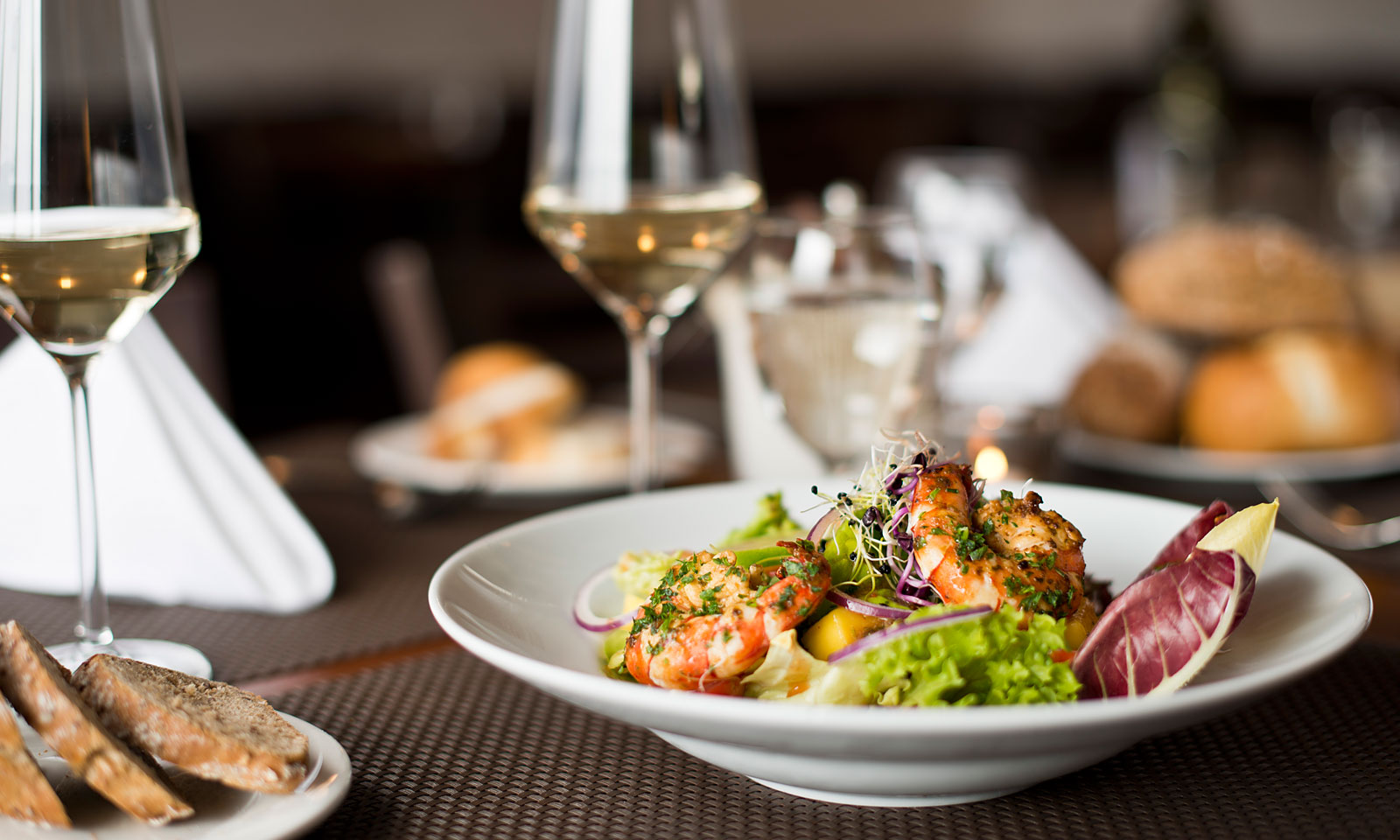 You can eat at the …
Hi! I am looking for the post 
office. Do you know where it is?
-  Hi! I am looking for the post office. Do you know where it is?
-Yes. It’s right next to the bank, the one
 opposite the newsagent’s.
-Hi! I am looking for the post office. Do you know where it is?
-Yes. It’s right next to the bank, the one  opposite the newsagent’s.
- Sorry…  Is the post office opposite the newsagent’s?
-Hi! I am looking for the post office. Do you know where it is?
-Yes. It’s right next to the bank, the one  opposite the newsagent’s.
- Sorry…  Is the post office opposite the newsagent’s?
- No, no. The newsagent’s is opposite the bank, and the post office is opposite the supermarket.
-Hi! I am looking for the post office. Do you know where it is?
-Yes. It’s right next to the bank, the one  opposite the newsagent’s.
- Sorry…  Is the post office opposite the newsagent’s?
- No, no. The newsagent’s is opposite the bank, and the post office is opposite the supermarket.
- And what about the library?
-Hi! I am looking for the post office. Do you know where it is?
-Yes. It’s right next to the bank, the one  opposite the newsagent’s.
- Sorry…  Is the post office opposite the newsagent’s?
- No, no. The newsagent’s is opposite the bank, and the post office is opposite the supermarket.
- And what about the library?
- It’s  behind the chemist’s.
-Hi! I am looking for the post office. Do you know where it is?
-Yes. It’s right next to the bank, the one  opposite the newsagent’s.
- Sorry…  Is the post office opposite the newsagent’s?
- No, no. The newsagent’s is opposite the bank, and the post office is opposite the supermarket.
- And what about the library?
- It’s  behind the chemist’s.
- And what’s that  place opposite the chemist’s, next to the post office?
-Hi! I am looking for the post office. Do you know where it is?
-Yes. It’s right next to the bank, the one  opposite the newsagent’s.
- Sorry…  Is the post office opposite the newsagent’s?
- No, no. The newsagent’s is opposite the bank, and the post office is opposite the supermarket.
- And what about the library?
- It’s  behind the chemist’s.
- And what’s that  place opposite the chemist’s, next to the post office?
- That’s the coffee shop.
-Hi! I am looking for the post office. Do you know where it is?
-Yes. It’s right next to the bank, the one  opposite the newsagent’s.
- Sorry…  Is the post office opposite the newsagent’s?
- No, no. The newsagent’s is opposite the bank, and the post office is opposite the supermarket.
- And what about the library?
- It’s  behind the chemist’s.
- And what’s that  place opposite the chemist’s, next to the post office?
- That’s the coffee shop.
Supermarket
Library
Toy shop
Bank
Post office
Chemist’s
Coffee shop
Baker’s
Supermarket
Toy shop
Library
Bank
Chemist’s
Coffee shop
Post office
Baker’s
The Bank is between the Toy shop and the Chemist’s.
Supermarket
Toy shop
Library
Bank
Chemist’s
Coffee shop
Post office
Baker’s
The Baker’s is next to the Coffee shop.
Supermarket
Toy shop
Library
Bank
Chemist’s
Coffee shop
Post office
Baker’s
The Toy shop is opposite the Library and next to the Bank.
Supermarket
Toy shop
Library
Bank
Chemist’s
Coffee shop
Post office
Baker’s
The Supermarket is opposite the Toy shop.
Supermarket
Toy shop
Library
Bank
Chemist’s
Coffee shop
Post office
Baker’s
The Baker’s is between  the Chemist’s and  the Coffee shop.
Supermarket
Toy shop
Library
Bank
Chemist’s
Coffee shop
Post office
Baker’s
The Post office is behind the Library.
Hometask

SB p 20 Ex 4